МБДОУ «УНДС общеразвивающего вида №3  «Сказка»
ПАСПОРТ
   ГРУППЫ РАННЕГО ВОЗРАСТА
«КОЛОБОК»


      Воспитатель: Сальникова И.А.

           

    2024г.      
п. Усть - Нера
НАШ  ДЕВИЗ
Наша группа КОЛОБОК,
Знаем будет из нас толк!
По дорожке знаний
Катимся как нужно,
Мы команда малышей
Делаем всё дружно!
Воспитатель                                                                                        
               Сальникова Ирина Анатольевна
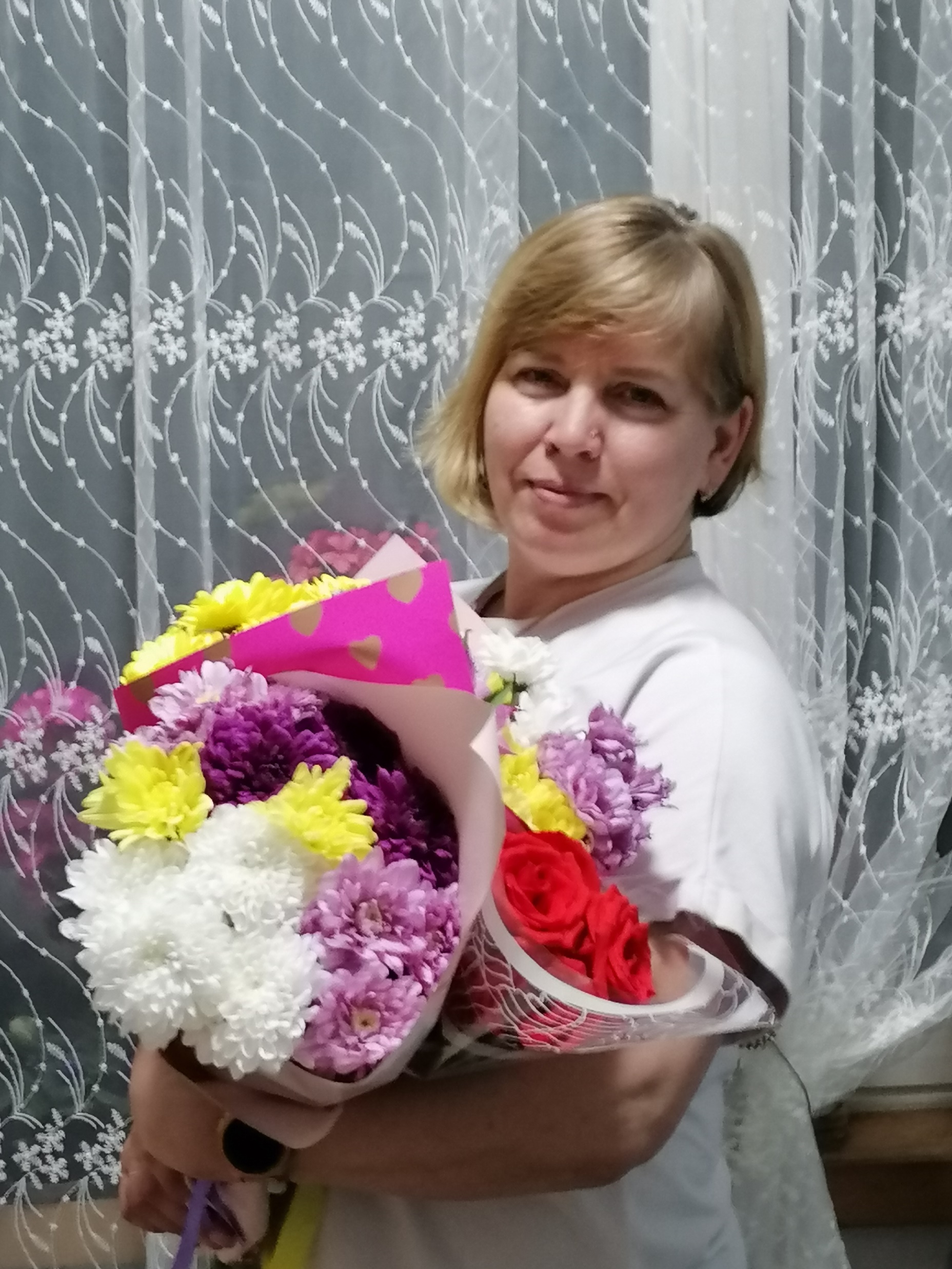 Диплом младшего специалиста закончила в 2008году Константиновский индустриальный техникум по специальности «Экономика предприятия» выдан01.02.2008г.
НК№33173205 
г. Константиновка
Диплом о профессиональной переподготовке закончила в январе 2022года 
Автономной некоммерческой организации дополнительного профессионального образования «Институт современного образования» по программе:
«Педагогическое образование: социальный педагог в условиях реализации профессионального стандарта
«Специалист в области воспитания»
Диплом подтверждает присвоение квалификации «Социальный педагог»
выдан 28.01.2022года №363100383552 
г. Воронеж
Предстаж  в МБДОУ УНДОУ  №3«Сказка» с сентября 2024г
Младший воспитатель
Мельникова Ольга Степановна
Образование : среднее
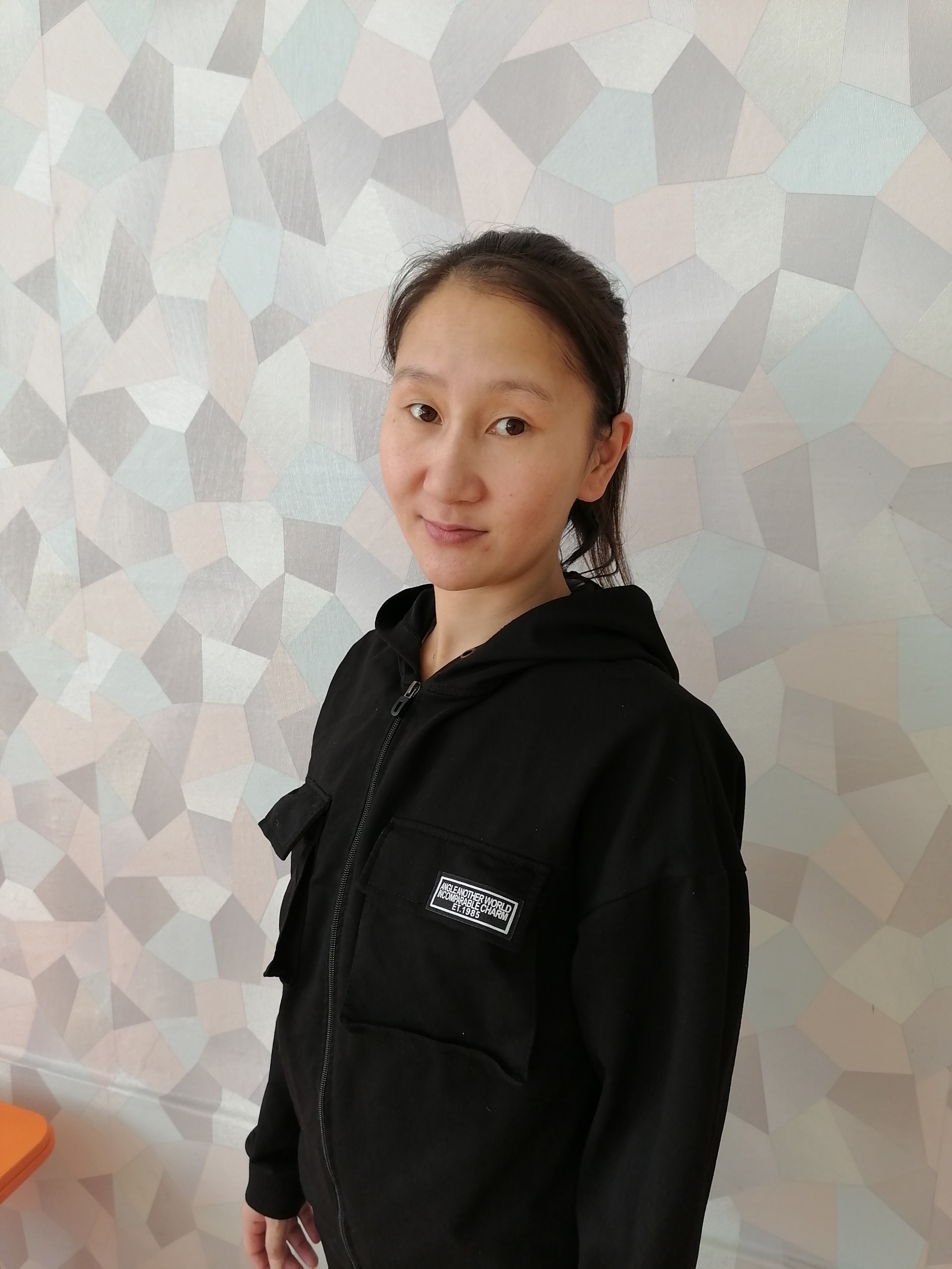 Цель паспортизации группы
Проанализировать состояние группы, её готовность к обеспечению выполнения требований ФГОС ДОУ. Определить основные направления работы о проведению в группе образовательного и воспитательного процесса.
  Задачи паспортизации группы:
Обогащение и дополнение предметно- пространственной среды в соответствии с уровнем развития воспитанников детского сада;

Обеспечение вариативности развивающей предметно – пространственной среды по образовательным областям основной образовательной программы дошкольного образования ДОУ (социально-коммуникативное развитие, познавательное развитие, речевое развитие, художественно-эстетическое развитие, физическое развитие);

Проектирование единого образовательного пространства ДОУ в соответствии с программами дошкольного образования.
Состав группы «КОЛОБОК»
     По списку -13 малышей
Из них ;
4 мальчика и 7 девочек!
Детки все очень любопытные, интересные, подвижные, разнонациональные.
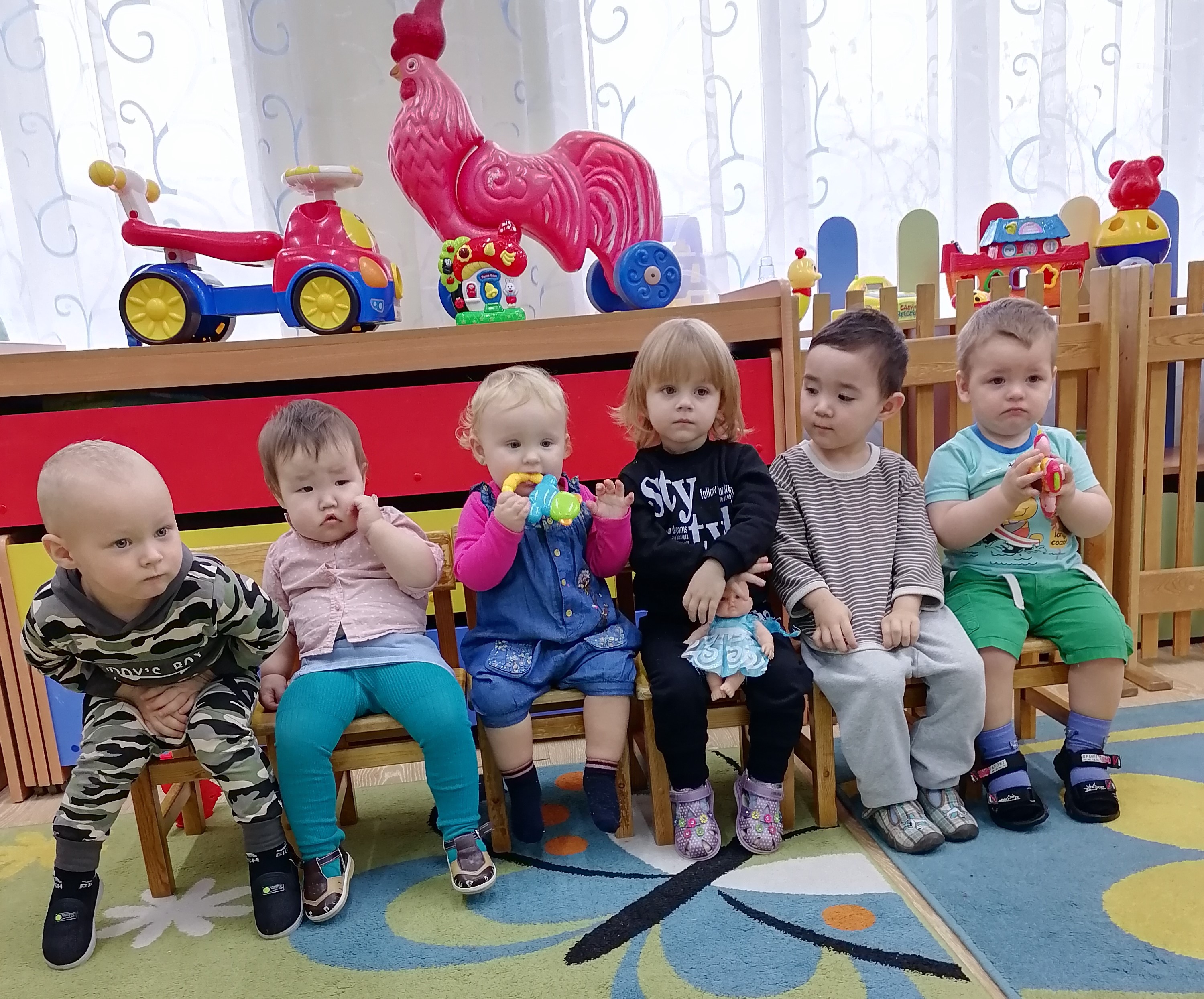 НОРМАТИВНО- ПРАВОВАЯ БАЗА
1. Конвенция о правах ребенка (одобрена Генеральной Ассамблеей ООН 20.11.1989) (вступила в силу для СССР 15.09.1990) https://www.consultant.ru/document/cons_doc_LAW_9959/ 
2. Федеральный закон от 29 декабря 2012 г. № 273-ФЗ (актуальная ред.) «Об образовании в Российской Федерации» http://www.consultant.ru/document/cons_doc_LAW_140174/
 3. Федеральный закон 24 июля 1998 г. № 124-ФЗ (актуальная ред. от 14.07.2022) «Об основных гарантиях прав ребенка в Российской Федерации» http://www.consultant.ru/document/cons_doc_LAW_19558/
3. Приказ Министерства образования и науки Российской Федерации от 17 октября 2013 г. № 1155 (ред. от 08.11.2022) «Об утверждении федерального государственного образовательного стандарта дошкольного образования» (зарегистрирован Минюстом России 14 ноября 2013 г., регистрационный № 30384) https://www.consultant.ru/document/cons_doc_LAW_154637/ 
4. Постановление Главного государственного санитарного врача Российской Федерации от 28 сентября 2020 года № 28 Об утверждении санитарных правил СП 2.4.3648-20 «Санитарно-эпидемиологические требования к организациям воспитания и обучения, отдыха и оздоровления детей и молодежи» http://publication.pravo.gov.ru/Document/View/0001202012210122 
5. Постановление Главного государственного санитарного врача Российской Федерации от 27 октября 2020 г. № 32 Об утверждении санитарных правил и норм СанПиН 2.3/2.4.3590-20 «Санитарно-эпидемиологические требования к организации общественного питания населения» http://publication.pravo.gov.ru/Document/View/0001202011120001
НОРМАТИВНО- ПРАВОВАЯ БАЗА
6.Приказ Министерства просвещения Российской Федерации от 31.07.2020 № 373 «Об утверждении Порядка организации и осуществления образовательной деятельности по основным общеобразовательным программам - образовательным программам дошкольного образования» (Зарегистрирован 31.08.2020 № 59599) http://publication.pravo.gov.ru/Document/View/0001202009010021
7.Закон Республики САХА (ЯКУТИЯ) от 15 декабря 2014 года 1401-З N 359-V«Об образовании в Республике Саха (Якутия) (с изменениями на 23 марта 2023 года) https://docs.cntd.ru/document/423902254
8.Постановление Правительства Республики Саха (Якутия) от 26 июня 2014 г. № 179 Об утверждении нормативов финансирования на обеспечение государственных гарантий прав на получение общедоступного и бесплатного дошкольного образования в муниципальных дошкольных образовательных организациях. https://minobrnauki.sakha.gov.ru/uploads/76/2371eda37d8669571b8f30f12761dc7ad6b5c298.pdf
9. Приказ МОиН РС(Я) от 26.03.2021 №01-03/441 Об обеспечении использования результатов процедур оценки качества образования в управлении качеством образовательных результатов в муниципальном районе (городском округе) и общеобразовательных организациях Республики Саха (Якутия) https://suntarmouo.ru/wp-content/uploads/2021/06/prikaz-minobrnauki-rsya-ob-ispolzovanii-rezultatov-oko.pdf
10. Приказ МОиН РС(Я) от 19.04.2021 №01-03/597 Об обеспечении объективности проведения процедур оценки качества образования на территории Республики Саха (Якутия).
https://suntarmouo.ru/wp-content/uploads/2021/06/prikaz-minobrnauki-rsya_ob-obespechenii-obektivnosti-provedenii-proczedur-oko.pdf
11. ФОП ДОПриказ Минпросвещения России от 25.11.2022 № 1028Об утверждении федеральной образовательной программы дошкольного образования
Паспорт  предметно пространственной развевающей среды

Предметно-пространственная среда группы обеспечивает :
− возможность общения и совместной деятельности детей (в том числе детей разного возраста) и взрослых, двигательной активности детей, а также возможности для уединения;
− реализацию различных образовательных программ;
− в случае организации инклюзивного образования – необходимые для
него условия;
− учет национально-культурных, климатических условий, в которых осуществляется образовательная деятельность;
− учет возрастных особенностей детей.
Развивающая предметно-пространственная среда обеспечивает
максимальную реализацию образовательного потенциала пространства ДОУ,
группы и участка, материалов, оборудования и инвентаря для развития детей
дошкольного возраста в соответствии с особенностями каждого возрастного
этапа, охраны и укрепления их здоровья, возможность общения и совместной
деятельности детей (в том числе детей разного возраста) и взрослых, двигательной активности детей, а также возможности для уединения.
ПРИНЦИПЫ ПОСТРОЕНИЯ

Развивающая среда построена на следующих принципах:
1) насыщенность;
2) трансформируемость;
3) полифункциональность;
4) вариативной;
5) доступность;
6) безопасной.
Насыщенность среды соответствует возрастным возможностям детей и содержанию Программы.
Образовательное пространство оснащено средствами обучения и воспитания, соответствующими материалами, игровым, спортивным, оздоровительным оборудованием, инвентарем, которые обеспечивают:
⮚ игровую, познавательную, исследовательскую и творческую
активность всех воспитанников, экспериментирование с доступными
детям материалами (в том числе с песком и водой);
⮚ двигательную активность, в том числе развитие крупной и мелкой
моторики, участие в подвижных играх и соревнованиях;
⮚ эмоциональное благополучие детей во взаимодействии с предметно-
пространственным окружением;
⮚ возможность самовыражения детей.
ПРИНЦИПЫ ПОСТРОЕНИЯ

Для детей раннего возраста образовательное пространство предоставляет необходимые и достаточные возможности для движения, предметной и игровой деятельности с разными материалами.
Трансформируемость пространства дает возможность изменений предметно- пространственной среды в зависимости от образовательной ситуации, в том числе от меняющихся интересов и возможностей детей;
Полифункциональность материалов позволяет разнообразно использовать различные составляющих предметной среды: детскую мебель, маты, мягкие модули, ширмы, природные материалы, пригодные в разных видах детской активности (в том числе в качестве предметов-заместителей в детской игре).
Вариативность среды позволяет создать различные пространства (для игры, конструирования, уединения и пр.), а также разнообразный материал, игры, игрушки и оборудование, обеспечивают свободный выбор детей. Игровой материал периодически сменяется, что стимулирует игровую,
двигательную, познавательную и исследовательскую активность детей.
Доступность среды создает условия для свободного доступа детей к играм, игрушкам, материалам, пособиям, обеспечивающим все основные вид
детской активности; исправность и сохранность материалов и оборудования.
Безопасность предметно-пространственной среды обеспечивает соответствие всех ее элементов требованиям по надежности и безопасности
их использования.
Наша раздевалка
Назначение: Прием детей, использование ПРС для информирования родителей с условиями пребывания детей в детском саду. Оказание консультативной помощи.
А Это  - наша раздевалка ,
Хранит одежду всех детей.
Хранятся в шкафчиках пальтишки,
Плащи, сапожки и зонты,
Носочки, Колготки и штанишки
Всё это- дивной чистоты!
1. Кабинки для хранения одежды детей –24 шт.
2. Скамейки -2 шт.
3. Информационный стенд для родителей – 1шт.
4. Папки-передвижки- 2 шт.
5. Стенд «Наше творчество» -  1шт.
6. Уголок здоровья – 1 шт.
7. Уголок безопасности -1 шт.
8. Стенд меню – 1 шт.
9. Уголок детства – 1 шт.
Раздевалка площадью – 15,8м3
Освещение раздевалки  – 1 окно, 2 лампы.
Наша группаНазначение: Обеспечение условий комфортного проживания детьми дошкольного Возраста и приобщение к социализации в обществе с учетом всех принципов построения развивающей предметно – пространственной среды.Групповая комната площадью:  - 46,9 м3 столов – 6шт. , стульев -16шт. Стульчики для кормления -3шт. , ходунки -3 шт. ,кроватки для сна   - 15шт. , манеж для игр -2шт. , стол для воспитателя -1шт. , стул большой 2 шт. , горка для игрушек, игрушки(погремушки, кубики, конструктор-лего большой, мелкие игрушки - зверушки, пирамиды, куклы, мячи, шкафы с полками -2 шт. , телевизор -1шт., каталки – машинки,  облучатель-рециркулятор – 1 шт., лампа -1 шт.
Умывальная комната
Назначение: Формирование у детей культурно-гигиенических навыков и самостоятельности, воспитание опрятности, привычки следить за своим внешним видом.
На полу плитка застелена ковром, освещение – окно, дневная лампа.
Умывальная комната – 6,2м3
Туалет – 2,2м3
Шкафчики для полотенец -3 шт.
Умывальники – 2 шт.
Горшки для детей –
Обеденная зона
Назначение: Формирование у детей культурно-гигиенических навыков, прием пищи.
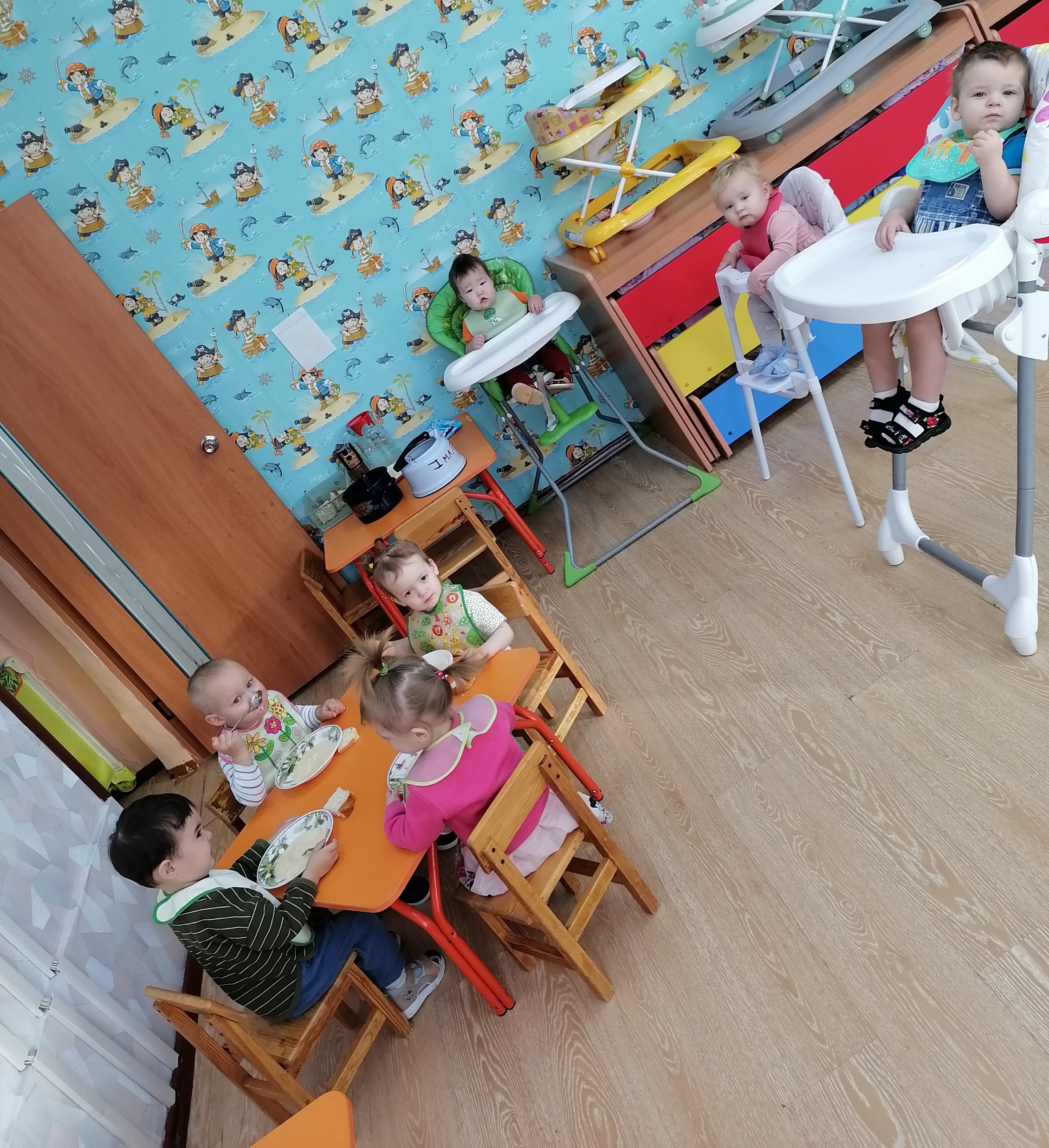 Программно-методическое обеспечение (литература) перечислить : название, автор, издательство
 
Н.Е. Вераксы Т.С. Комаровой  От рождения до года Москва,2021
А.В.Найбауер О.В. Куракина Развивающие игровые сеансы Москва2021
Д.Н. Колдина Рисование в ясельных группах Москва 2021
О.А. Шиян, А.К. Белолуцкая, Н.С. Денисенкова, Ю.А. Короткова, Е.О. Смирнова, Н.И. Титова Современный детский сад Москва 2021
Н.Ф. Развитие игровой деятельности Мозайка –синтез 2014
В.В. Гербова Развитие речи Москва-синтез 2014
С.Н. Теплюк Игры-занятия на прогулке с малышами москва-синтез 2014
К.Ю. Белая Формирование основ безопасности у дошкольников Москва 2014
И.А. Помараева, В. А. Позина Формирование элементарных математических представлений Москва –синтез 2015
О.А. Соломенникова Ознакомление с природой в детском саду Москва-синтез 2014
Н.Ф. Губанова Развитие игровой деятельности Москва-синтез 2014
Э.Я. Степаненкова Сборник подвижных игр Москва-синтез 2014
Л.А. Парамонова Развивающие занятия с детьми Москва 2014
Электронные рессурсы: телевизор, видекасеты
Художественная литература
В. Сутеева Золотая книга сказок для малышей в картинках 
Серия «Я иду в детский сад» Я иду в детский сад ООО»Аркол»2024
Т.Ю. Бардышева  Пляшут мои ручки Москва 2008
Литерат. худ. Издание Русские народные сказки Изд-во Эскимо, 2008
Чайка Е.С. Первая книга малыша ООО «Харвест» 2007
#Эксмодетство  Литературно –художественное издание Маша и Медведь
Татьяна Бокова Стихи для детей 
Леонид Фадеев Мои овощи ООО «Клевер-Медиа-Групп», 2014
Агния Борта Мне теперь не до игрушек Издательство «Самовар»
1+ школа семи гномов Это чей голос? Москва 2023
1+ школа семи гномов Кто это, Что это? Москва 2023
1+ школа семи гномов Рисуем пальчиками Москва 2023
1+ школа семи гномов Веселый грустный Москва 2023
1+ школа семи гномов Большой маленький Москва 2023
1+ школа семи гномов А это какого цвета? Москва 2023
#Эксмодетство  Литературно –художественное издание Три  Медведя